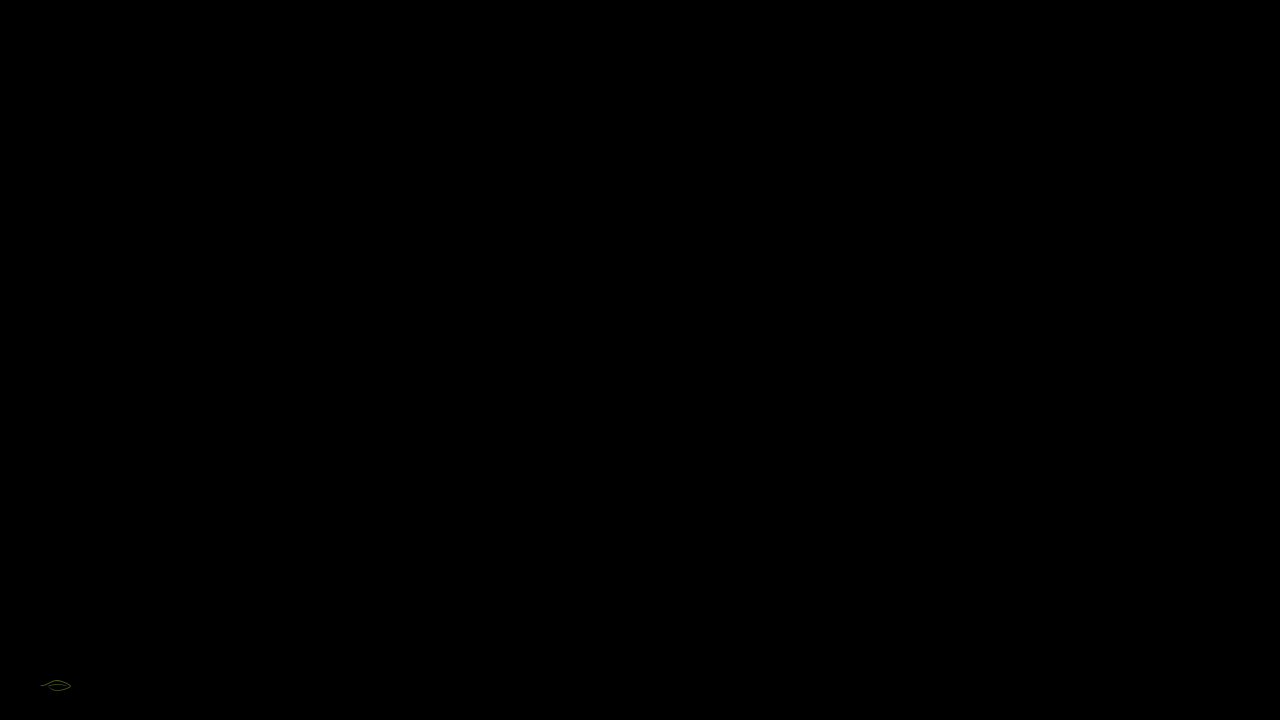 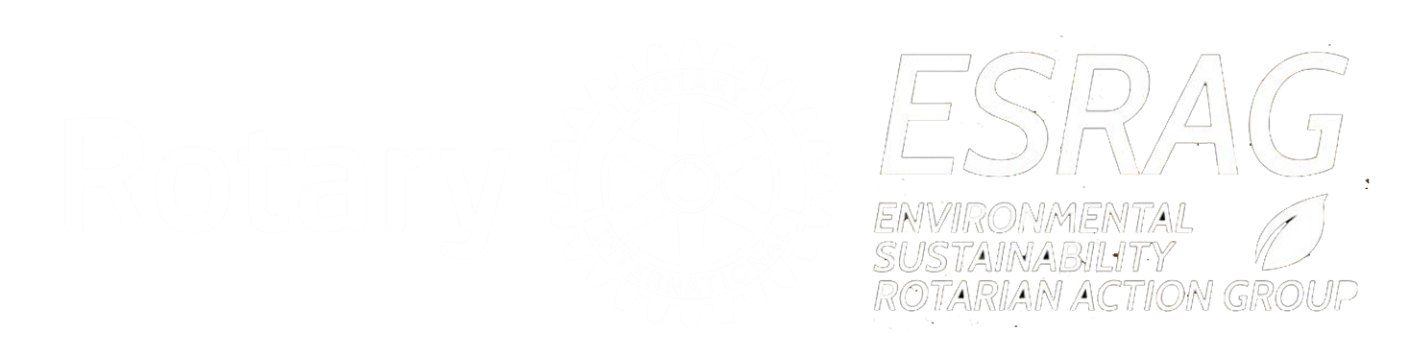 Rotary Int’l. Board and Trustees have officially approved a new Focus area
The New Area of Focus
Protecting our Environment
including addressing Climate Change
Rotary – People of Action
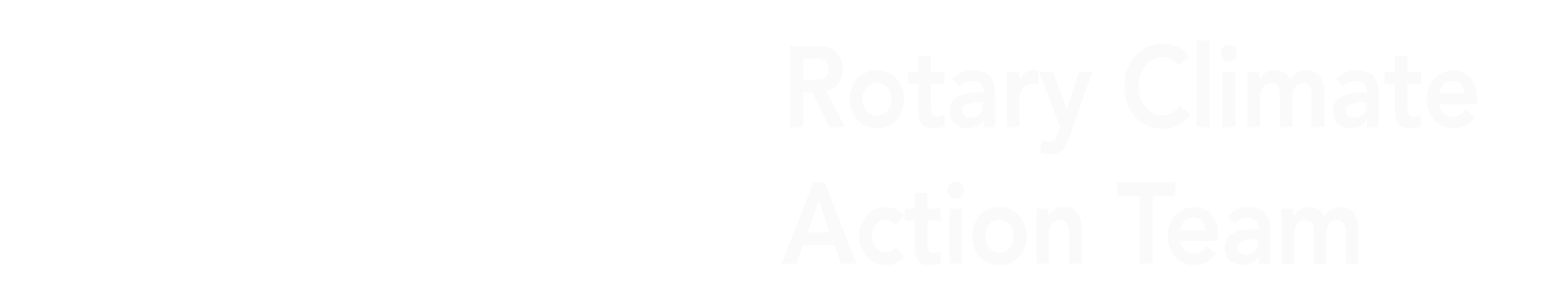 [Speaker Notes: I am so glad to be with you today. Especially the chance to be with Rotarians and talk about the 7th Area of Focus: Supporting the Environment 

But first let me remind you about this existential crisis we’re in right now
Without going into all the detail -- unless you want me to – let me highlight the situation]
Why?  We have learned that our planet, our environment, is fragile.We must protect it for ourselves and the future.  There is no Planet B !
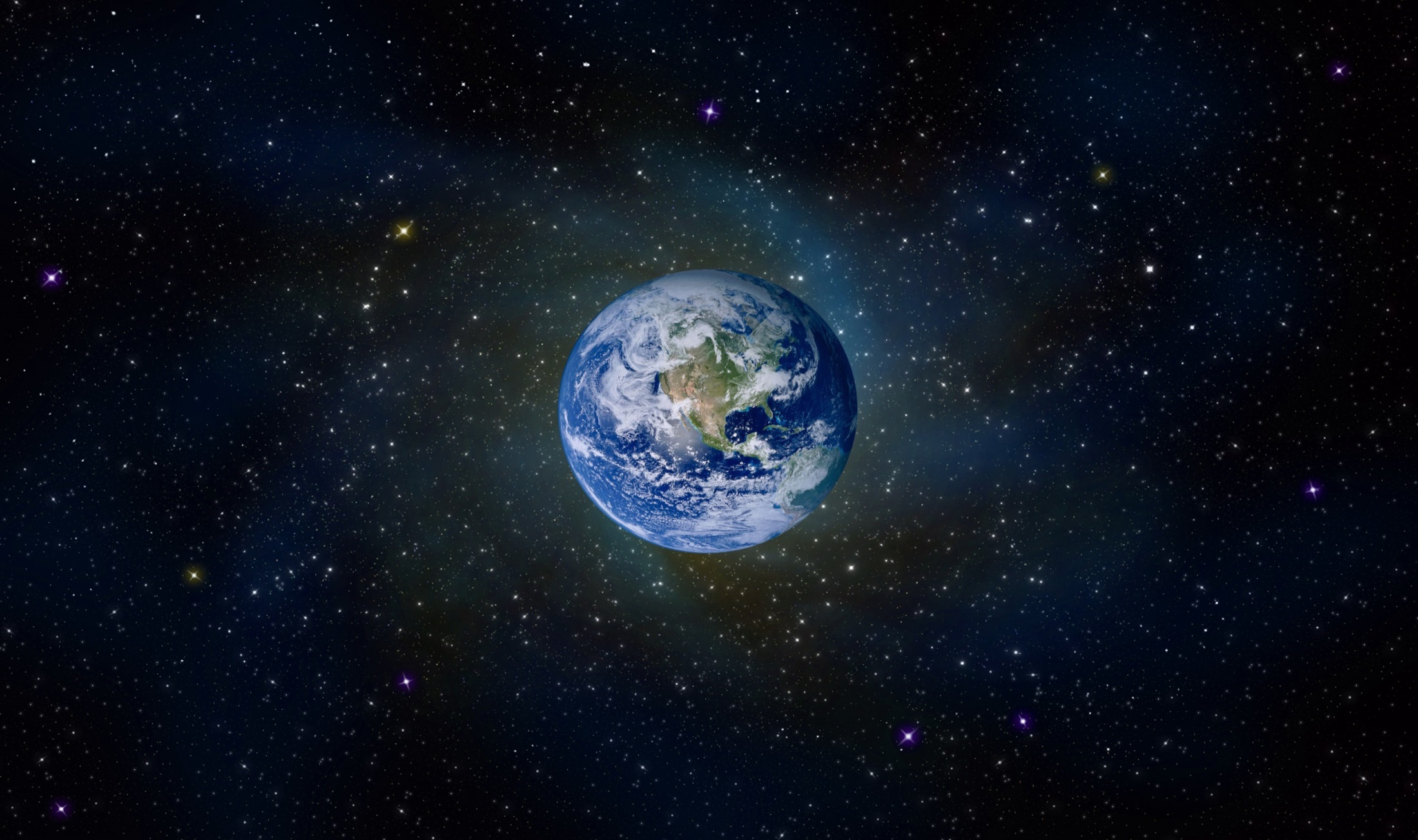 New Focus Area: Protecting our EnvironmentStatement of Purpose & Goals
Enables Rotary clubs to protect, preserve and conserve the environment by:

1. Protecting and restoring land, coastal, marine, and freshwater resources
2. Enhancing the capacity of communities and local  governments to support natural resource management and conservation
3. Supporting agroecology and sustainable agriculture, fishing, and aquaculture practices to improve ecological health
New Focus Area: Protecting our EnvironmentStatement of Purpose & Goals
4. Addressing the causes of climate change and climate disruption and supporting solutions to reduce the emission of greenhouse gases

5. Strengthening the resilience of ecosystems and communities affected by climate change and climate disruption
New Focus Area: Protecting our EnvironmentStatement of Purpose & Goals
6.  Supporting education to promote behaviors that protect the environment
7.  Advocating for the sustainable consumption of products and the environmentally sound management of byproducts to build a more resource-efficient economy
8.  Addressing environmental justice issues and environmental public health concerns
RI President Holger Knaack - October 2020On the Climate Crisis
Whenever we don’t want to put things on the table, we say it is political.  
The best example is Rotary’s new Seventh Area of Focus, on the environment.  There are many people saying we shouldn’t talk about climate change because that is political.  
In my view, it is definitely not political. Climate change is a fact, which is why it is important.
[Speaker Notes: Here is what Holger Knaack, RI President, has had to say about climate change]
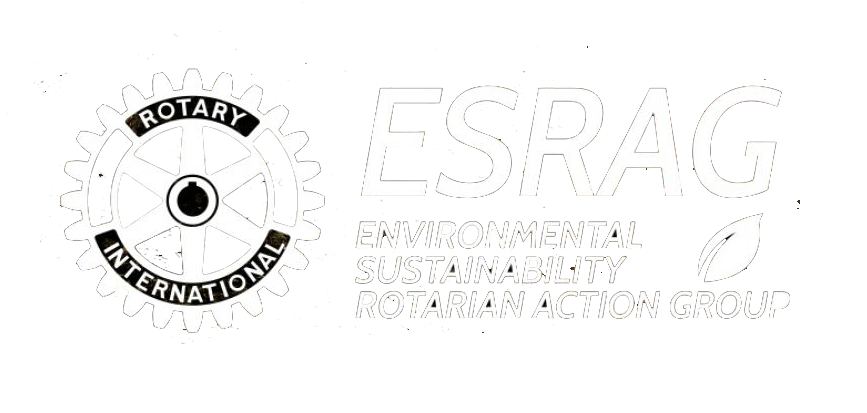 Building commitment
Solid organization
Big RI-wide projects
Protecting our Environment 
Addressing the Climate Crisis
Building the Base
Club organization
Community projects
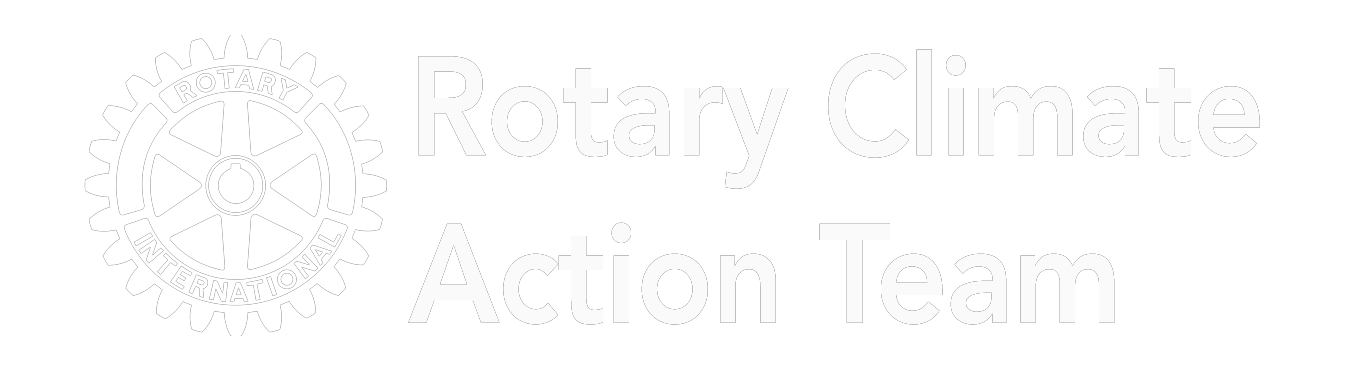 [Speaker Notes: And there are Rotary organizations to support you in taking ACTION
ESRAG is expanding its reach while continuing to focus on important projects around the world.
RCAT is helping build club infrastructure to focus on community projects and to share successes with other clubs.
Working as ONE we support Rotary, our environment, and confront the climate crisis.]
Support Tools for Rotarians
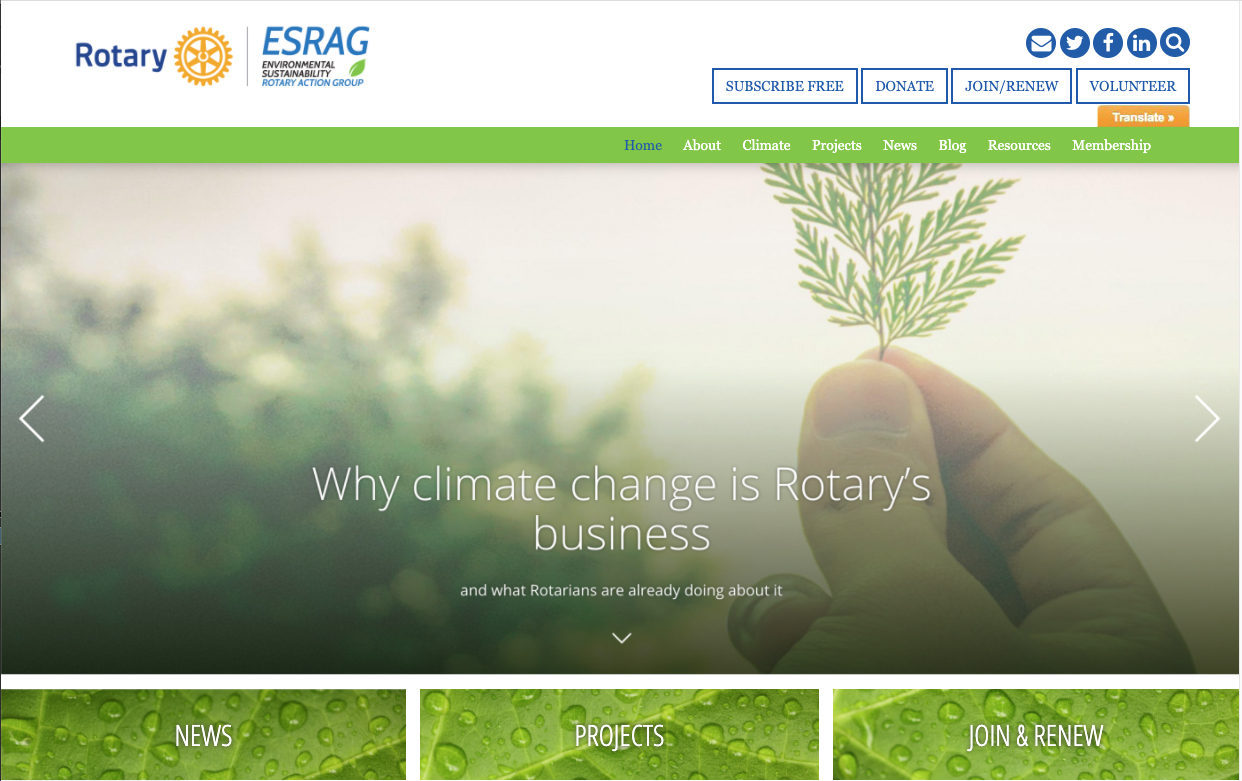 www.rcatnow.com
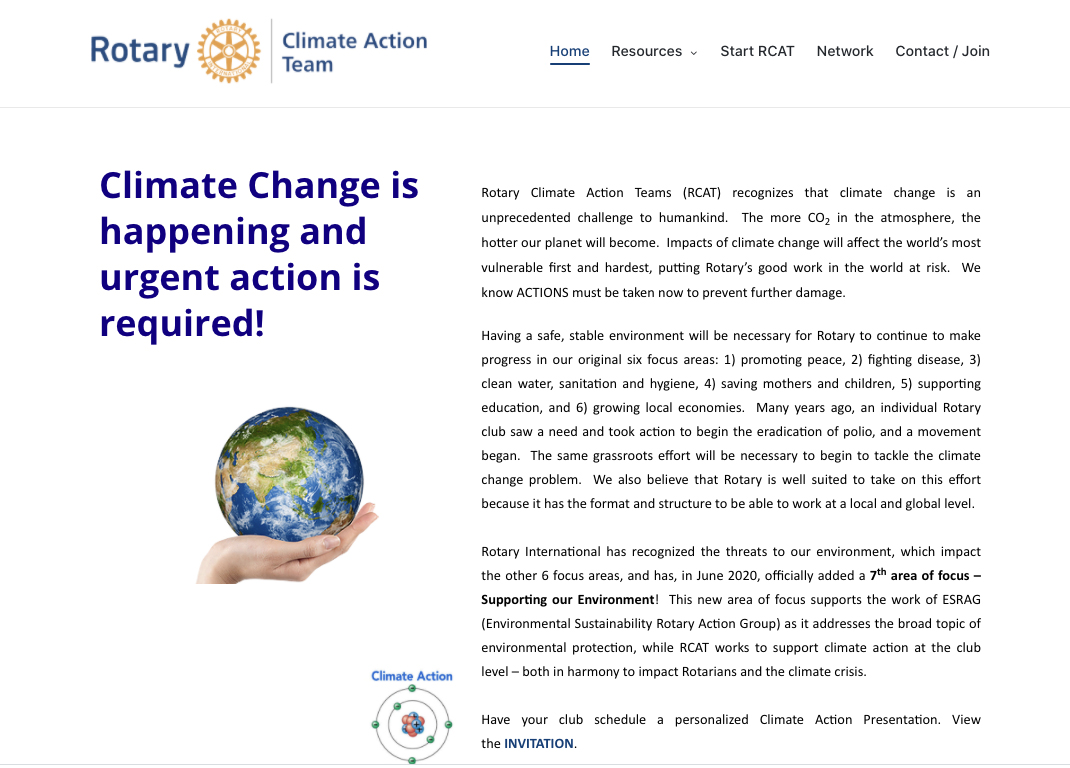 www.esrag.org
[Speaker Notes: Use our online resources – Environmental Sustainability Rotary Action Group (ESRAG) and Rotary Climate Action Team Network (RCAT) Websites
These provide data, actions and success stories]
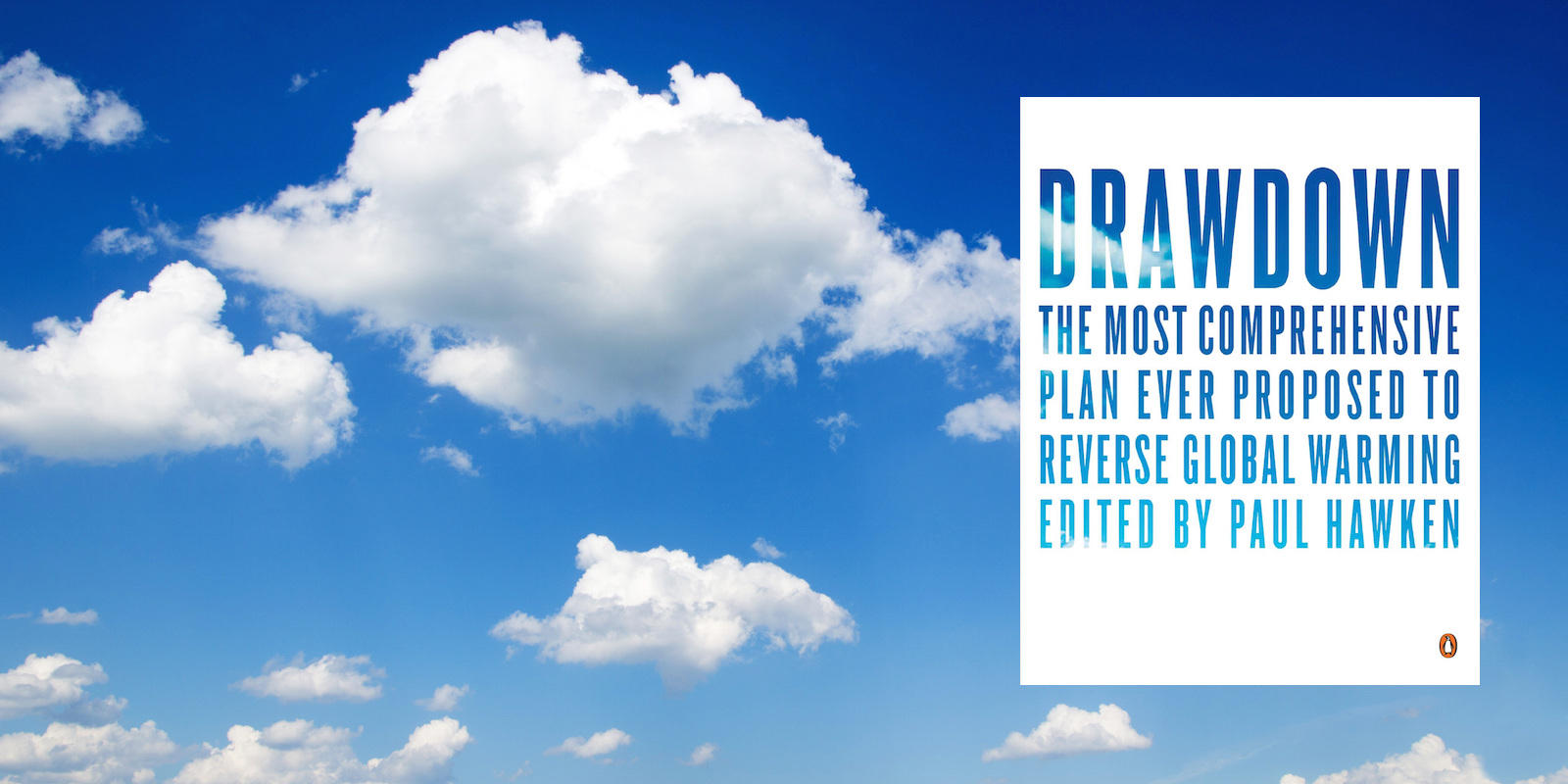 Get the Book and Download the Review  - www.drawdown.org
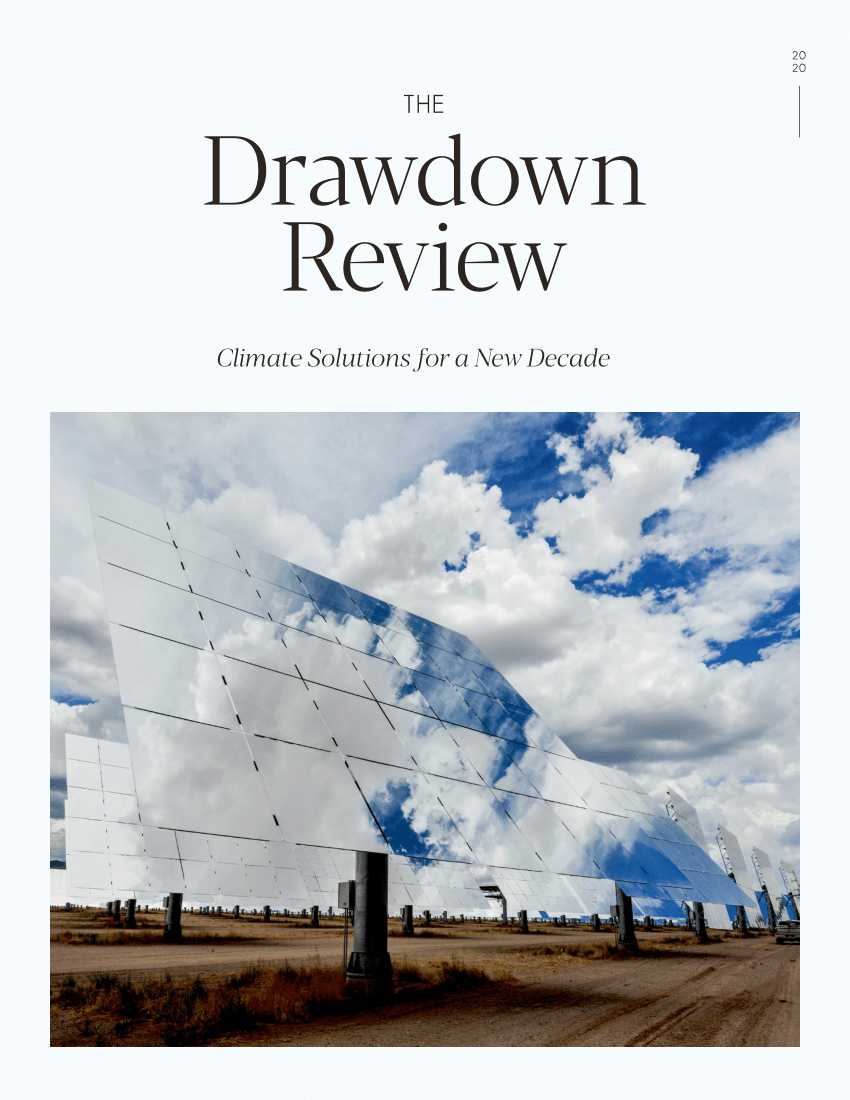 [Speaker Notes: There are plenty of solutions that are within your reach, as an individual, a member of the club and in your community!

Consider working with the data/ideas from Project Drawdown, a coalition of scientists, researchers and advisers from all over the world with a goal of providing 100 solutions to reverse global warming

Buy the Drawdown book and download the free Drawdown Review
Both will prove inexhaustible sources of information about the crisis and solutions
And consider specific actions you can take]
Take the RCAT Challenge
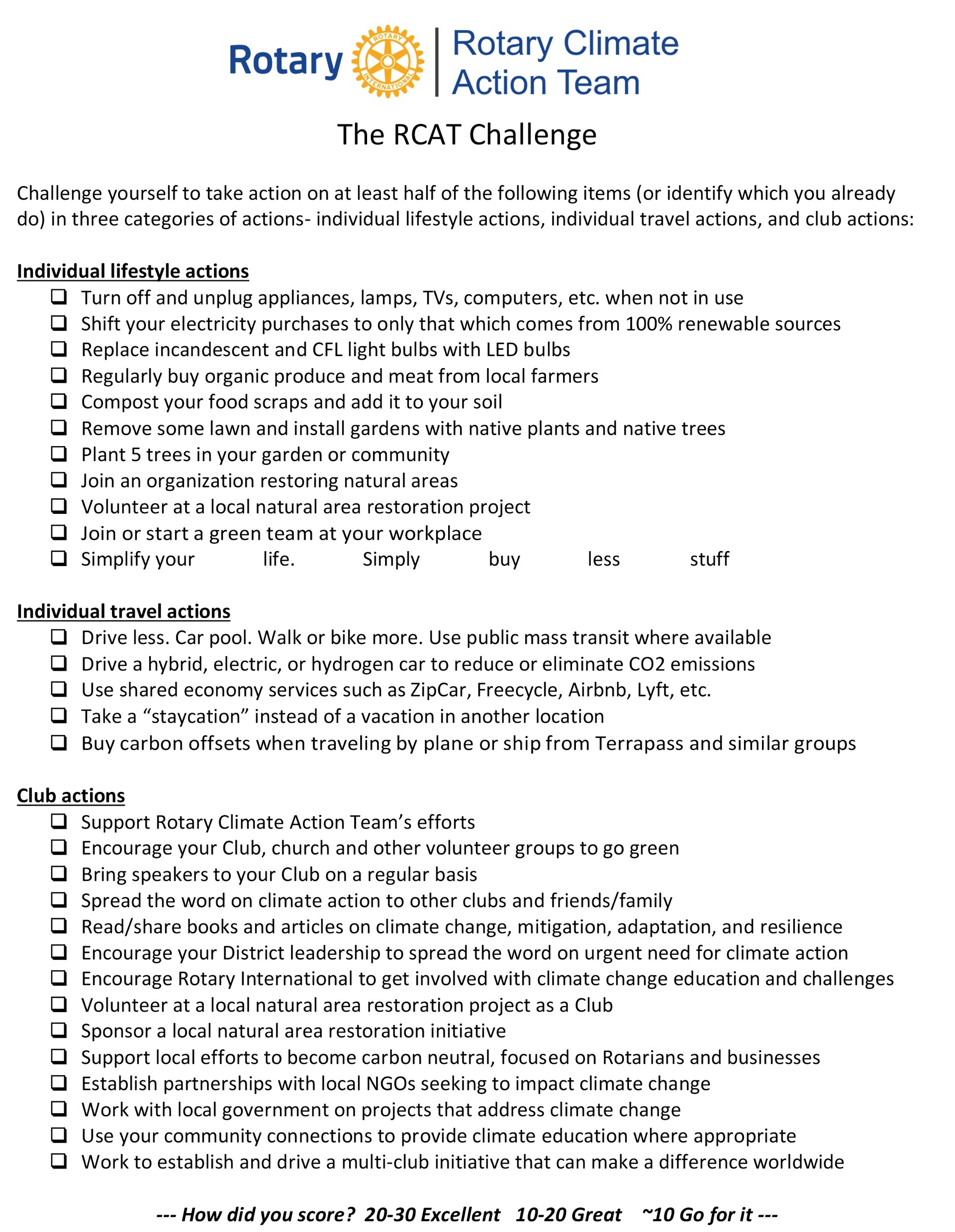 What can you do – at home and in your business?
What can you do to make a difference in your travel?
What can you do as a Club?
Find the challenge list at left, on the RCAT website, at www.rcatnow.com 
Our kids and grand-kids are counting on us to get this right – and soon!
[Speaker Notes: If you would like to have a little stimulation regarding climate change and what you can do to make a difference, there is the RCAT Challenge.

A list of 35 things that you can do that will start to make an impact.  Any place you start is good.  And here are a few of the questions:
Shift your electricity purchases to only that which comes from 100% renewable sources 
Plant 5 trees in your garden or community 
Simplify your              life.              Simply              buy              less              stuff 
Drive a hybrid, electric, or hydrogen car to reduce or eliminate CO2 emissions 
Buy carbon offsets when traveling by plane or ship from Terrapass and similar groups 
Read/share books and articles on climate change, mitigation, adaptation, and resilience 
Encourage your District leadership to spread the word on urgent need for climate action
Club sponsor a local natural area restoration initiative 
Support Rotary Climate Action Team’s efforts 


If you would like this challenge, I will send it to you.]
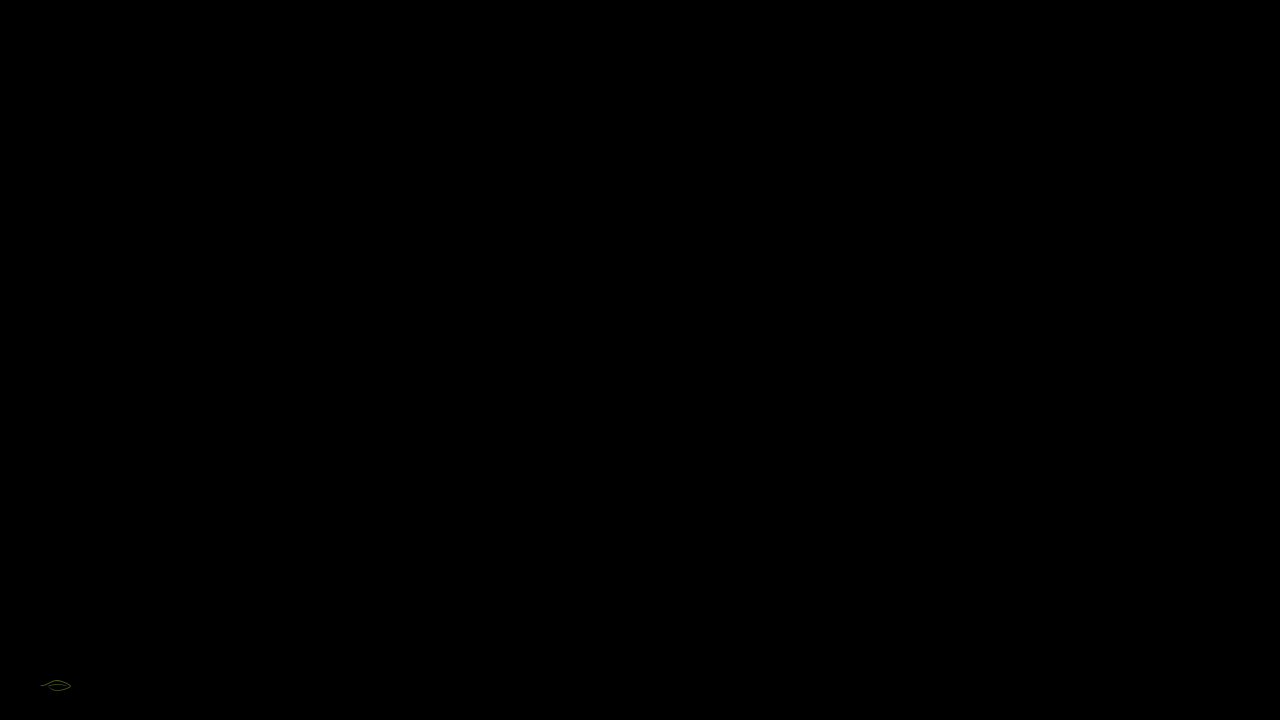 Join Us to Address the Climate Crisis
Build agreement /support for a RCAT in your Club
Join ESRAG ($30) as an individual
Set up a RCAT and join Network ($100) as a club
Share your projects & learn from other clubs
[Speaker Notes: So please take action!  That’s the BOTTOM LINE in this existential CRISIS
Create an ACTION team.
Everyone becomes a member of ESRAG for $30/year
Join the RCAT Network as an Action Team (membership is $100 per team) and access speakers for your club, strategic consulting for the team, and successful projects across the Network.]
As Rotarians and citizens, take action . . .

                                    Your voices
                                    Your choices
                                    Your club
. . as if your world depends on it, because . .
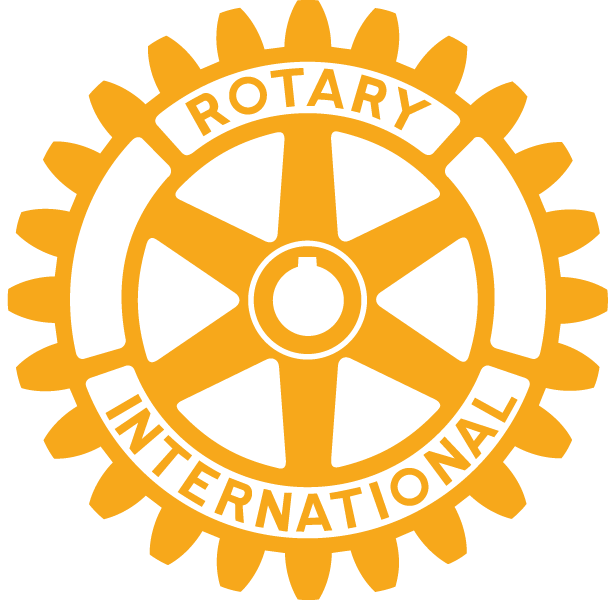 [Speaker Notes: Use 
Your voice, your vote, your choices in the marketplace, and your club’s influence in the community
As if your world depends on it ….]
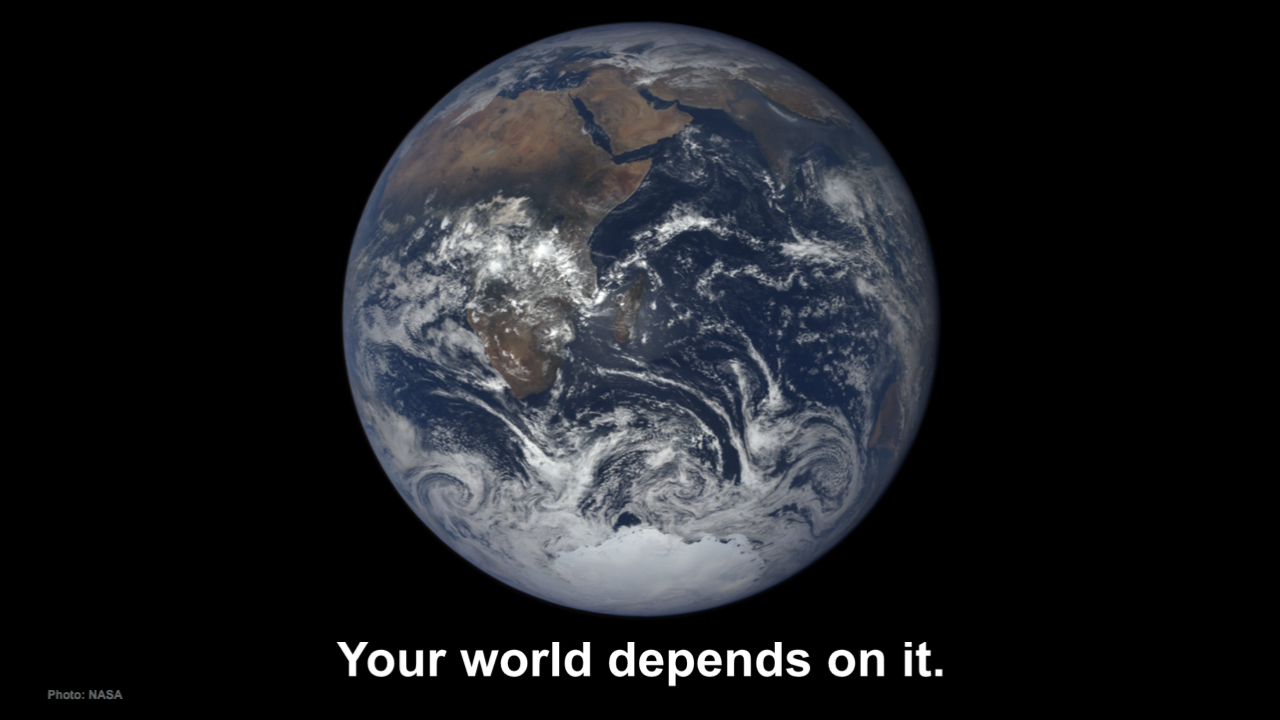 [Speaker Notes: Because your world depends on it. We need your help.]
Either we work to preserve a friendly climate or we don’t. Our kids and grand-kids are counting on us to get this right.  We can all choose to be part of the solution. Will you help?   Are you “IN”?
Questions?
[Speaker Notes: TY.  Here’s our small blue planet, photographed from space.  It is, quite literally, the only home we’ve got.  And we need to take good care of it.]